Knowledge is Power
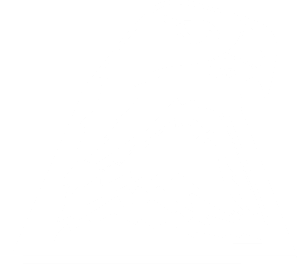 Gladstone Park Secondary College
Year 10 - 2021
Subject Selection
Knowledge is Power
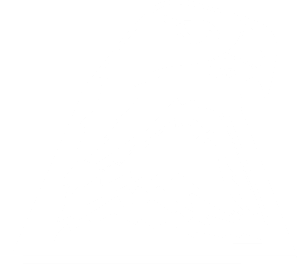 Gladstone Park Secondary College
Points of contact at GPSC

MS Principal:  			Roger Centofanti

MS Program Manager: 	Mrs Ditchburn
Year 9 Coordinators:     	Mrs Richards & Ms Cooper

Year 10 Coordinators: 	Mr Monteiro & Ms Hibbert

Careers:  				Ms Bronwyn Aitken
Knowledge is Power
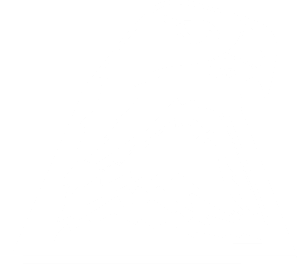 Gladstone Park Secondary College
Year 10 – the year of decision-making
-    Year 10 is critical year to determine future careers pathways:
VCE or  VCAL, TAFE, APPRENTICESHIP, EMPLOYMENT
Progress & Semester reports will be used to make decisions beyond  year 10
Teacher recommendations will be used to determine which maths a student will do in year 10 
All year 10 students will participate in ‘Portfolio Interviews’ (in Term 3, 2020): Discussion of progress & intended pathways
Knowledge is Power
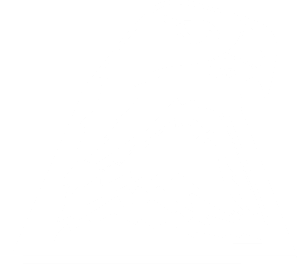 Gladstone Park Secondary College
Year 10: Six subjects per semester- 2 core, 4 elective
Knowledge is Power
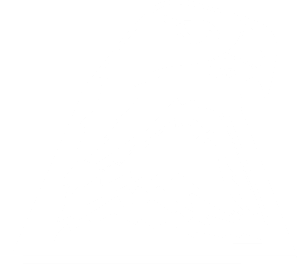 Gladstone Park Secondary College
Subject choices
Students will all do a whole year of English & a Mathematics (2 semesters of each)
Students that chose to do Italian will also do it for the whole year (2 semesters)
Students allowed to accelerate and do a VCE subject as a year 10 student will do both Unit 1 & 2 (See below for an explanation of the acceleration process)
Students will be recommended for the mathematics that they will do in 2021
Knowledge is Power
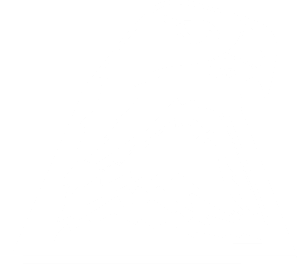 Gladstone Park Secondary College
Students who are aiming for VCE in year 11 - subject choice
Consider career aspirations- what qualifications do they require? 
Do these courses have any pre-requisites e.g. LOTE, high level mathematics, Minimum English Study score
Consider Year 11 and 12 courses that they plan to take - which Year 10 subjects will prepare them well.
Select subjects from a range of curriculum areas in order to keep as many VCE options open 
Consider subjects they enjoy and/or are good at
Don’t choose subjects based on friends’ choices
Knowledge is Power
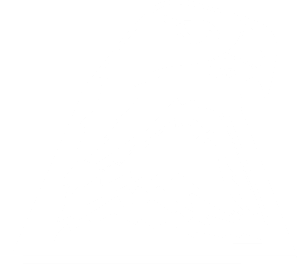 Gladstone Park Secondary College
Aiming for and being recommended for  VCE - Performance
- Work ethic throughout semester and during the Remote Learning period
- Good grades:  Year 10 need to have a GPA of 3.0 or better in order 
   to be eligible for VCE in  Year 11
- Good grades in English is crucial for success in VCE
- Semester 1 reports used in Year 10 Portfolio interviews
Knowledge is Power
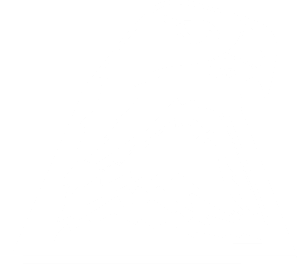 Gladstone Park Secondary College
Choosing elective subjects:
-   Read the contents of the Year 10 2021 Course Handbook 
                   Webchoices- www.spring.edval.education.com.au		   
-   Subject Selection on Line
-   Student will be issued with a log on code     
-   Talk to current teachers
Unless a student has a clear direction, they should choose broadly to keep all options open.
Knowledge is Power
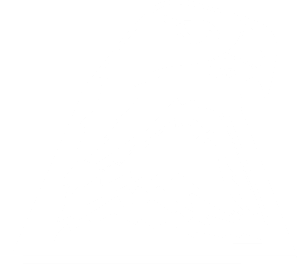 Gladstone Park Secondary College
VCE Acceleration
The opportunity exists for eligible students to study a VCE subject as an accelerated subject. 
      This means that a Year 10 student may be allowed to study a Year 11 subject. 
-     To be eligible for acceleration as a Year 10 student:
      A student must be achieving at a B average (equivalent to approximately a GPA of 4.0)across all         
      subjects in Year 9 (semester 1) including the subject(s) relevant to their 
      intended accelerated VCE subject. 
Students will need to maintain this across the 2 years and could be asked to revert back to a full 
      year 10 program if they are unable to manage it.
Knowledge is Power
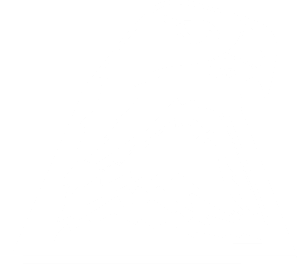 Gladstone Park Secondary College
Why choose a VCE subject?
- Students have a chance to gradually adjust to the demands of VCE during Year 10
- Increased flexibility in meeting the requirements of the VCE
- Opportunity then for Units 3 & 4 to be done in Year 11 allowing for an extra subject    
   in Year 12 – a bonus for an ATAR score
- Can provide Year 10 students with a satisfying challenge
Knowledge is Power
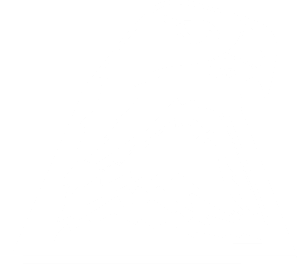 Gladstone Park Secondary College
The offer of a VCE subject in Year 10
- Demonstrated academic and organisational capacity of the student in Year 9
- Availability:    spaces in classes
timetable constraints
staff availability
- Staff Recommendation
- High level of performance in English is crucial
Knowledge is Power
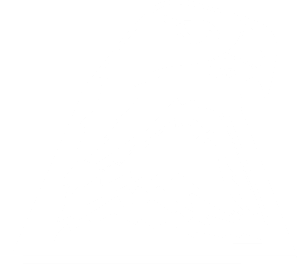 Gladstone Park Secondary College
VCE attendance rules
Attendance including approved absences must not be less than 80%
-   Family holidays are not counted as approved
Students will need to attend VCE orientation class at the end of the year
Knowledge is Power
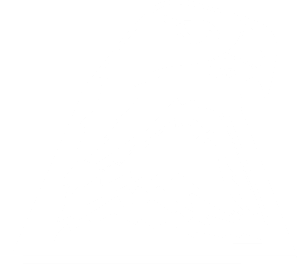 Gladstone Park Secondary College
Maths Recommendations
-    Students will receive a  Maths recommendation
Have option of upgrading recommendation if grade improve in second semester
-    Contact the Middle School if you have questions/concerns
Knowledge is Power
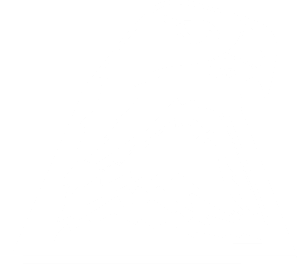 Gladstone Park Secondary College
Mathematics pathways options
Specialist Maths (1 & 2)
Specialist Mathematics *   (3 & 4)
Year 10 Mathematical Methods
Mathematical Methods CAS     (1 & 2)
Mathematical Methods 
(3 &4)
Year 9 Mathematics
Year 10 Further Mathematics
Further Mathematics (1 & 2)
Further Mathematics     (3 & 4)
Foundation Mathematics
No further mathematical pathway
Specialist Mathematics must be done with Maths Methods CAS
Students can move down from Methods to Further, or Further to Foundation if necessary at the end of a semester, but are not allowed to move up to a higher level maths.
Knowledge is Power
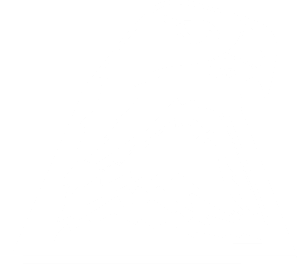 Gladstone Park Secondary College
What is VCAL? (Year 11 & 12 – 2022 &2023)
-    VCAL stands for Victorian Certificate of Applied Learning
-    Geared towards students intending to go onto a trade/apprenticeship/TAFE
VCAL is about hands on work, teaching skills to assist students in gaining employment in their chosen field. Links with TAFE
VCAL consist of 3 days at school working through modules & participating in projects around the school, plus 1 day at TAFE and 1 day on work placement.
Knowledge is Power
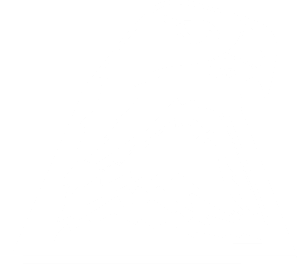 Gladstone Park Secondary College
Aiming for VCAL at the end of Year 10
-   There are a limited VCAL places in Year 11 (26 places on offer)
-   Consider choosing the Year 10 elective ‘Pathways’ as a subject in 2021
-   Have a clear idea of career pathway
-   Maintain good Work Habits 
     				: Effort, work ethic, behaviour & organisation
-   Grade/GPA not as crucial to get an offer
Attendance at school is a key criteria in considering suitability for VCAL
A good COMPASS Profile is essential – lateness, attendance, PDs, etc
     *** Attend the Senior School Information Session for more details
Knowledge is Power
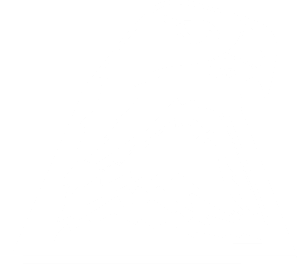 Gladstone Park Secondary College
VET (Vocational Education & Training) – these are VCE-level subjects
VET subjects can be done as part of VCE.
Year 10 students can accelerate and do a VET subject in Year 10
-  2 Year Study over Year 11 & 12
VET subjects on offer:
VET Business Administration
VET Creative & Digital Media
VET Sport & Recreation
Knowledge is Power
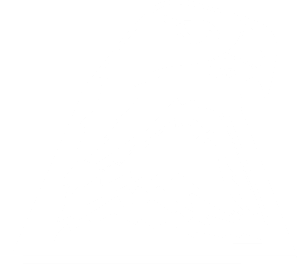 Gladstone Park Secondary College
Why choose a VET subject?
-   VET Certificates are nationally accredited.
A student obtains a VET Certificate on successful completion or a statement of    attainment of the units of competence that have been completed while enrolled at school.  
-   All VET subjects contribute to a student’s Year 12  ATAR score.
-   VET subjects are credits in both VCE and VCAL 
Refer to handbook for costs. 
     *** Attend the Senior School Information Session for more details
Knowledge is Power
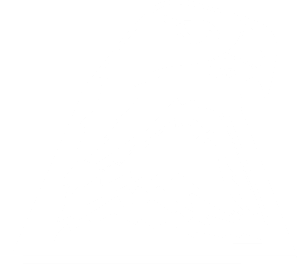 Gladstone Park Secondary College
Year 10 ‘PATHWAYS’ Elective
-   It has a careers and work focused subject
-   It is a ONE semester elective  (first or second  semester)
Students explore their career options by completing work experience one day per week
A student needs to be 15 years of age before commencing the elective in order to be able to do the work placement
Students are expected to organise the work placement
Knowledge is Power
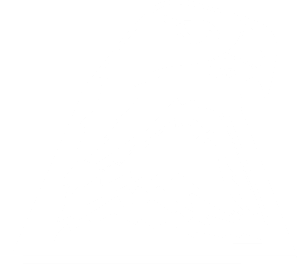 Gladstone Park Secondary College
Careers – Resources available to students
-  GPSC Careers Centre    ( Ms Bronwyn Aitken)

-   Careers information and news on school website.

-   University/TAFE Open Days  (in July & August)

-   Teachers, Parents/Guardians, Family and friends.
Knowledge is Power
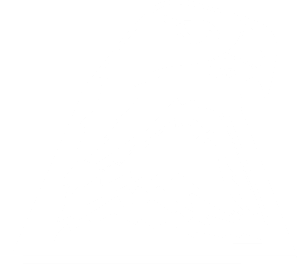 Gladstone Park Secondary College
Subject selection for 2021
This process will be done on-line
Preferably at home in consultation with parents
Handbooks link on Compass
Completed and submitted:  Monday 17th of August, 2020
Knowledge is Power
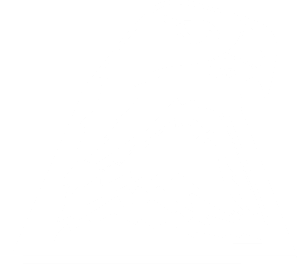 Gladstone Park Secondary College
Completed Process
-   Friday 24th of August, links will be made inactive after this date
-   Print off 2 copies of the report (pdf) 
-   Keep 1 copy for yourself
-   Student & parent sign the second copy.
-   This copy must come back to Middle School.
Subject selections are subject to approval and review by Middle school and if accelerating subject to approval by Senior School
Knowledge is Power
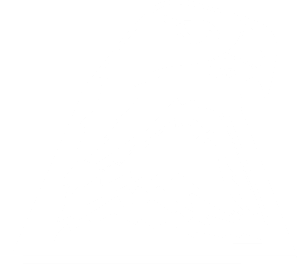 Gladstone Park Secondary College
FAQs
Q1. Can a Year 10 student do more than 1 VCE subject in Yr10?
       A:  No. Students do Unit 1 & 2 in the year
Q2. Are there any prerequisite subjects in year 10 for VCE?
       A:   Except for Mathematics, English & Italian, there are no  
              prerequisite subjects for VCE
Q3. Can a student change an elective?
       A: Yes students are allowed to change within the first week of 
            the new year. Students need to read the handbook carefully 
            and make informed choices as elective options available will be limited once the timetable is set in   
            place.
Q4. Will I get my top elective choices?
       A: This depends on the demand for certain electives and the availability of places in a class. Students 
            are asked to chose 9 electives plus 4 back up electives. Students should not chose any elective that 
            they are not prepared to do.
Knowledge is Power
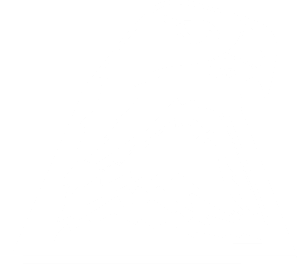 Gladstone Park Secondary College
FAQs
Q5.   Are there levies for electives?
         A: Most electives do not have levies. Some of the Arts & Technology electives do have levies. 
              Unpaid levies in Year 10 may impact on whether a student can do subjects with levies the       
              following year. All electives with levies are listed in the Handbook
Q6.   Are there exams in Year 10?
         A:  Yes. All subjects except for Foundation Maths, Extra English & Pathways, have semester exams.
Q7.   What happens if a student fails a VCE subject?
         A: Senior School will discuss the matter with a student whether if is worth continuing with farther 
              units or it’s best to pick up a Year 10 elective instead
Q8.   Why are there 3 levels of mathematics?
         A: There are 3 levels of maths- 1. Methods  2. Further & 3. Foundation.  All Year 10 Mathematics 
              electives allow students to continue into the respective VCE mathematics subjects, except for 
              Foundation which stops at the end of Year 10. It is important that a student do the maths that is 
              required for their intended pathway beyond Year 12. Students need to ensure that they do the 
              necessary maths required for any course they intend to apply for beyond Year 12
Knowledge is Power
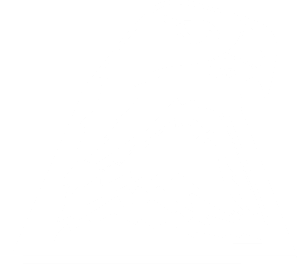 Gladstone Park Secondary College